ГКУ «ЦЕНТР ЗАНЯТОСТИ НАСЕЛЕНИЯ ГОРОДА СЕВАСТОПОЛЯ»
СЕВАСТОПОЛЬСКАЯ РЕГИОНАЛЬНАЯ ОБЩЕСТВЕННАЯ ОРГАНИЗАЦИЯ ВЕТЕРАНОВ (ПЕНСИОНЕРОВ) ВОЙНЫ, ТРУДА, ВООРУЖЕННЫХ СИЛ И ПРАВООХРАНИТЕЛЬНЫХ ОРГАНОВ
БЮРО ПО ТРУДОУСТРОЙСТВУ
ПЕНСИОНЕРОВ 
И ЧЛЕНОВ ИХ СЕМЕЙ
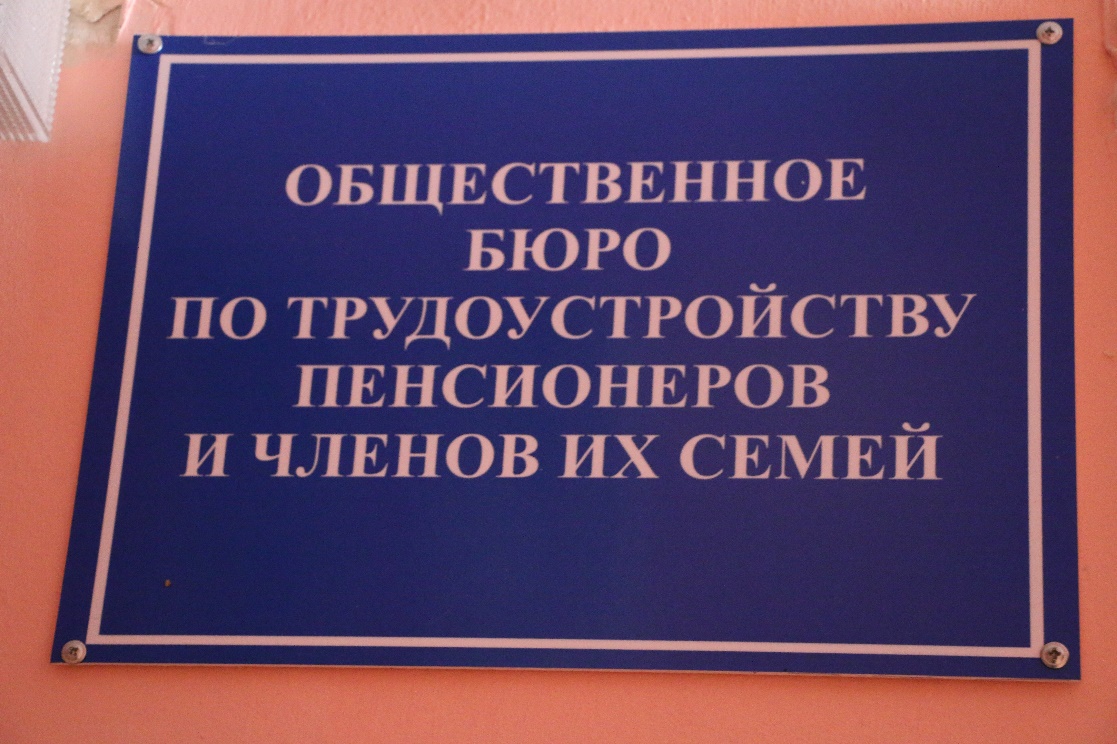 В рамках реализации Стратегии действий в интересах граждан старшего поколения до 2025 года, между Севастопольской региональной общественной организацией ветеранов (пенсионеров) войны и труда 
и Центром занятости населения города Севастополя состоялось подписание Соглашения о работе Бюро по трудоустройству предпенсионеров, пенсионеров 
и членов их семей
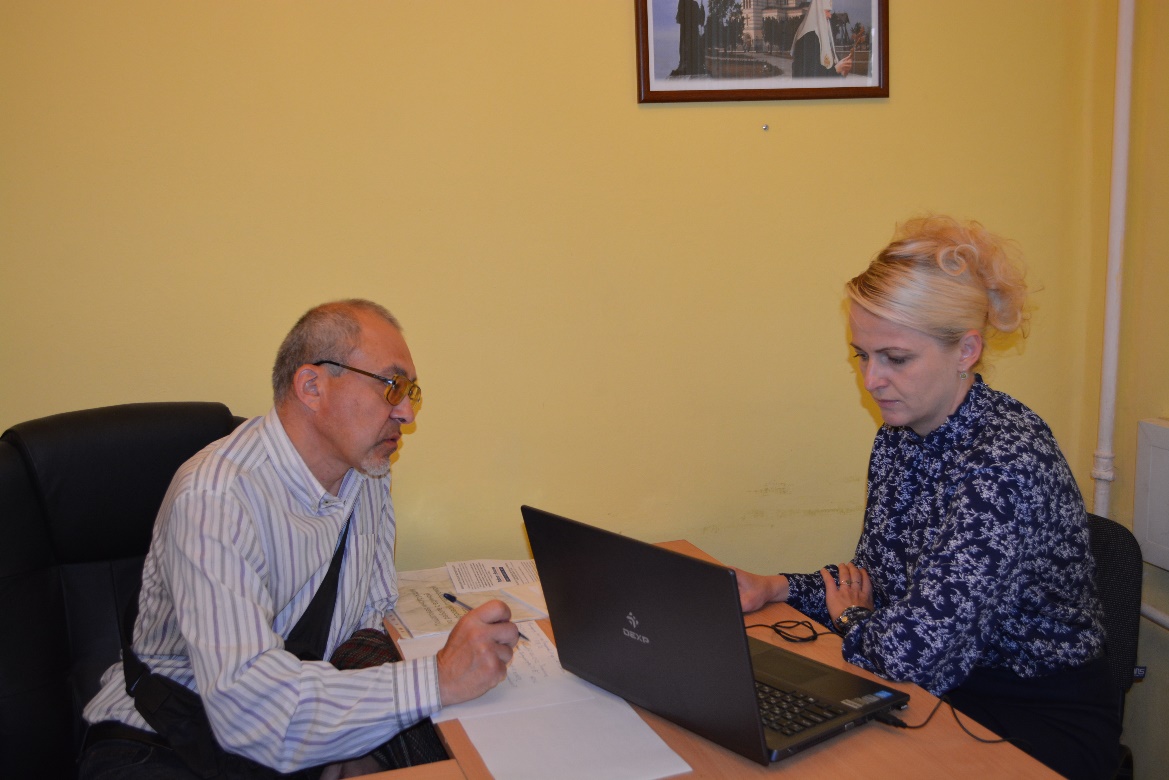 ИДЕЯ СОЗДАНИЯ 

Бюро по трудоустройству граждан предпенсионного возраста, пенсионеров 
и членов их семей появилась именно потому, что в последнее время все чаще работодатели подают заявки с вакансиями, рассчитанными именно на людей предпенсионного 
и пенсионного возраста
ОРГАНИЗАТОРЫ НОВОЙ СТРУКТУРЫ СТАВЯТ 
ПЕРЕД СОБОЙ 5 ОСНОВНЫХ ЗАДАЧ:

осуществление общественного контроля за соблюдением трудового законодательства в учреждениях, организациях и на предприятиях города;

информирование населения о государственных
      услугах Службы занятости населения;

осуществление общественного контроля 
      за созданием гибких условий работы для
      пенсионеров, в частности, предоставление
      временной работы, неполного рабочего дня, 
      дистанционной занятости людей старшего
      поколения;

развитие института наставничества;

профобучение и дополнительное профобразование людей предпенсионного и пенсионного возраста.
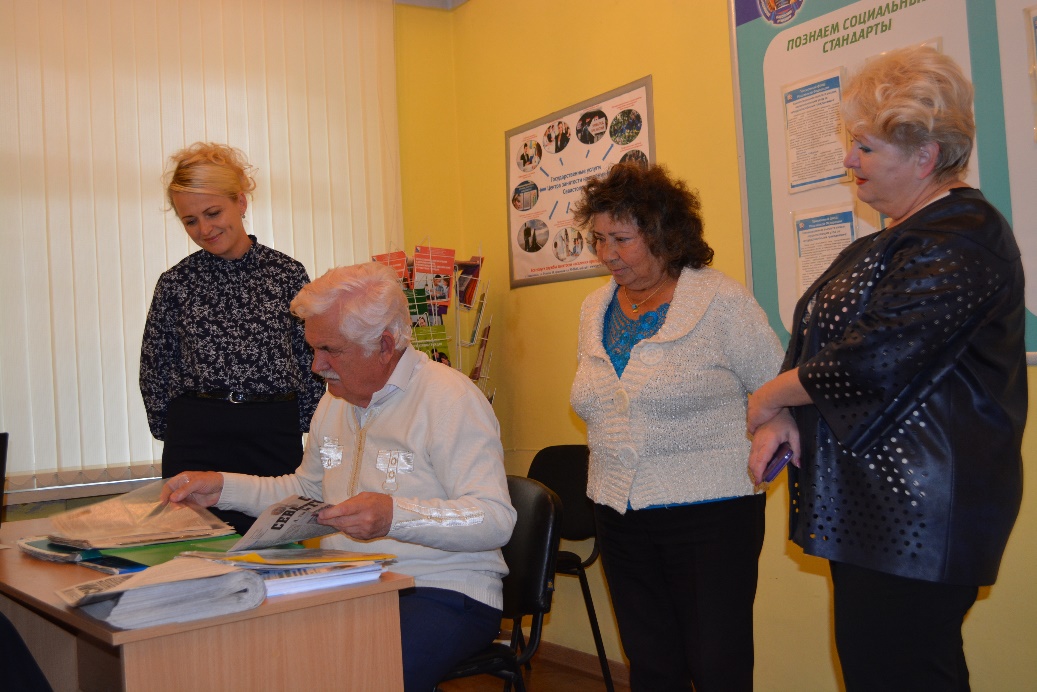 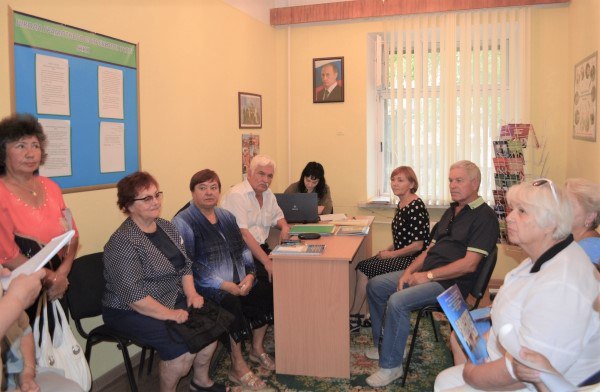 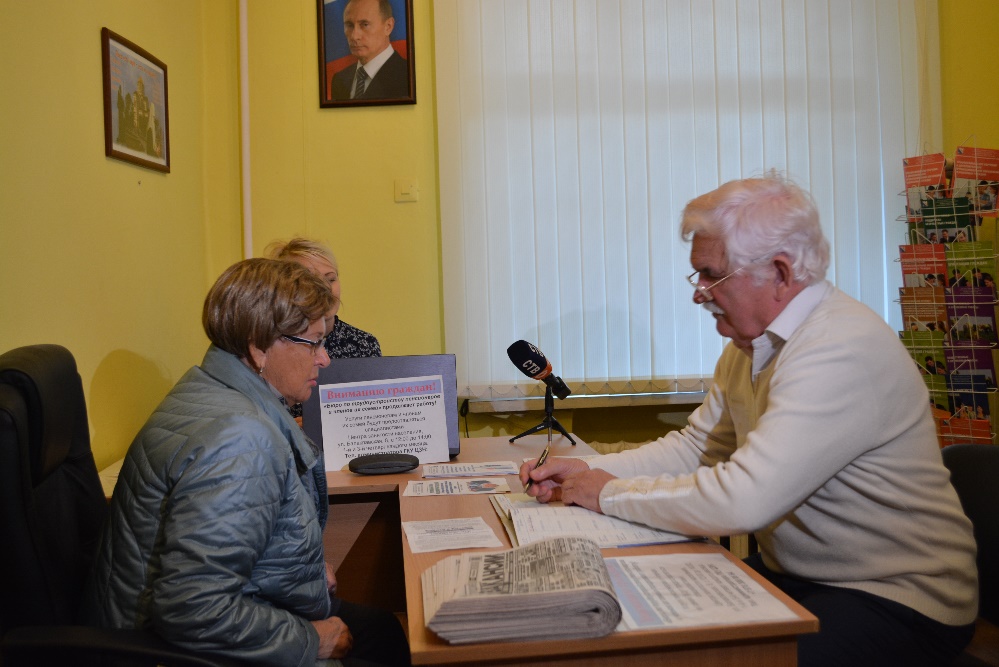 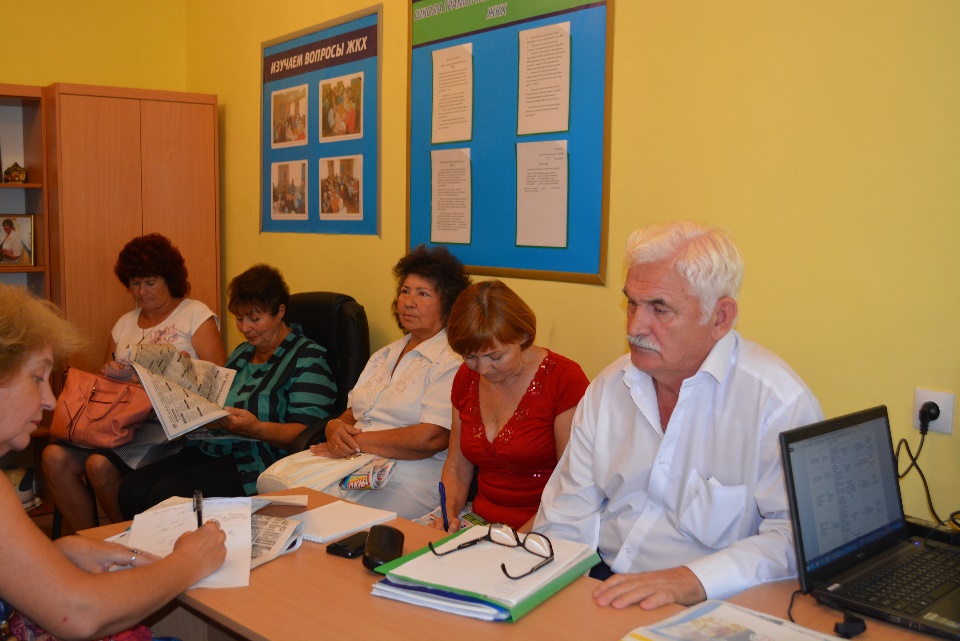 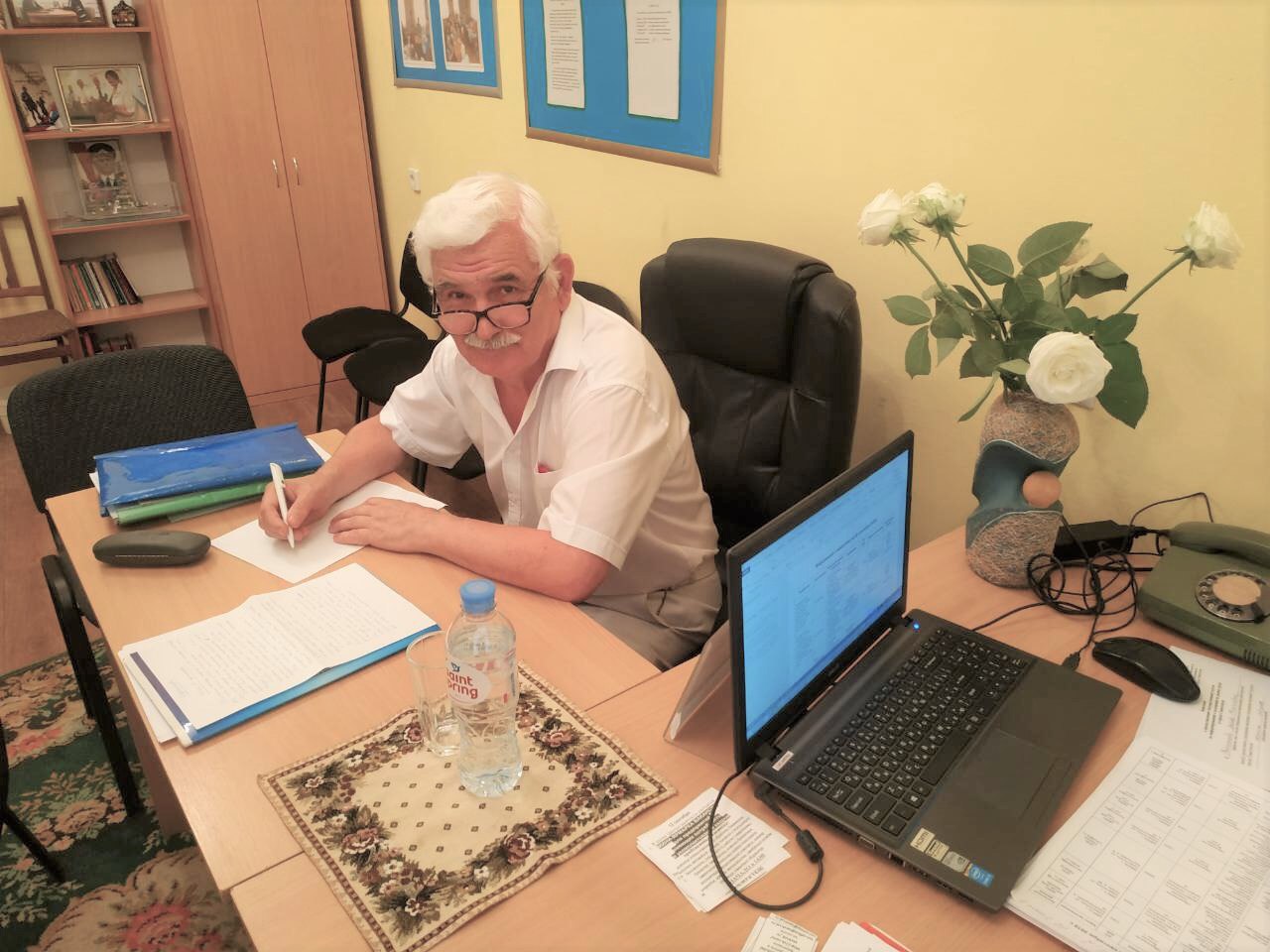 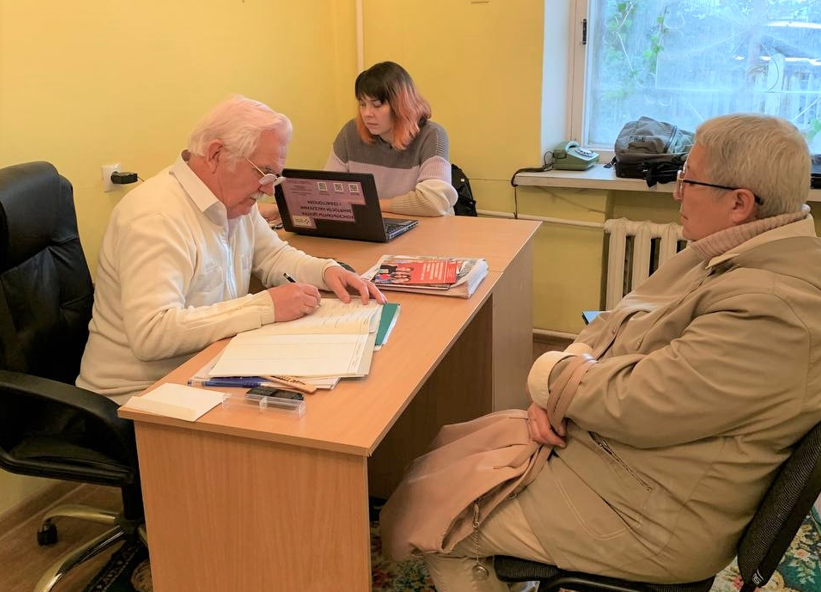 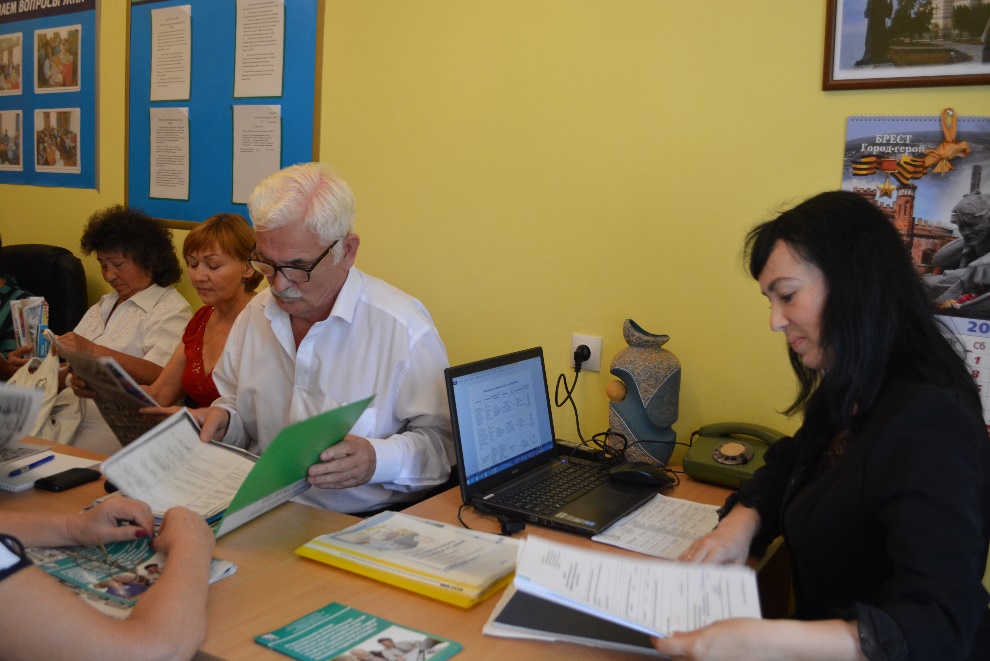 Сегодня существует проблема трудоустройства граждан в возрасте 50+ 
и демографическая ситуация в стране неизбежно приведет к изменению положения на рынке труда. Работодатели испытывают нехватку квалифицированных специалистов, пока, они могут себе позволить отказать 
в приеме на работу сотруднику пенсионного возраста, то уже завтра профессиональный опыт, знания 
и умения этих людей станут их самым главным капиталом 
при трудоустройстве.
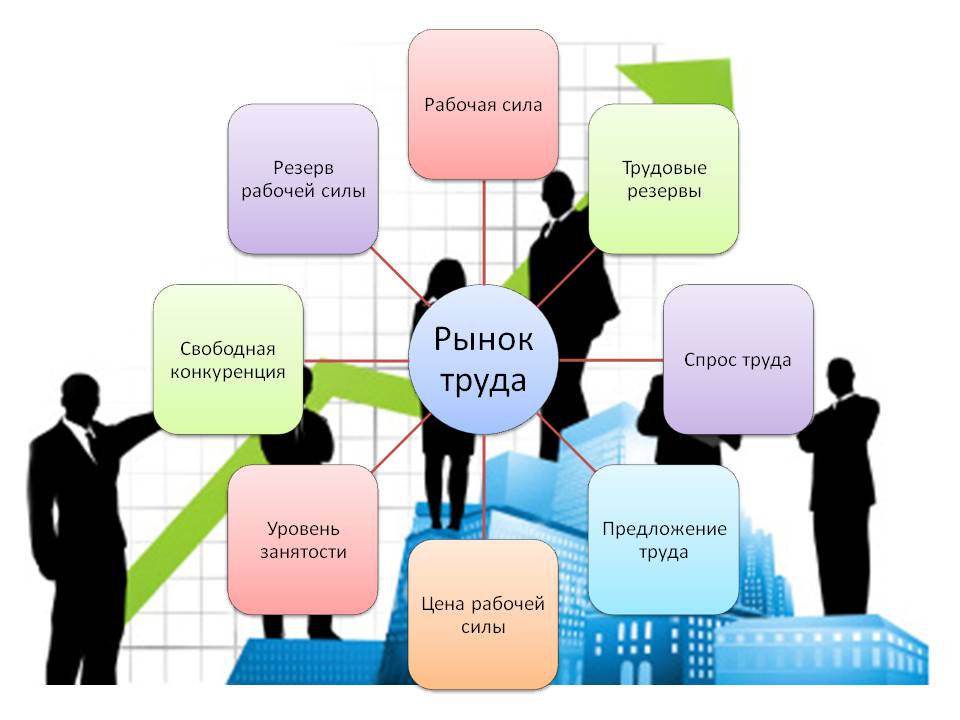 Чтобы эффективно отвечать на новые вызовы, работодателям следует расширить географию найма, раздвинуть возрастные рамки соискателей.